CW
13/07/2022
8Ha2 Permeable Rock Investigation
Do Now: 
 Examine the samples carefully using the hand lens
Choose three rocks you are going to test
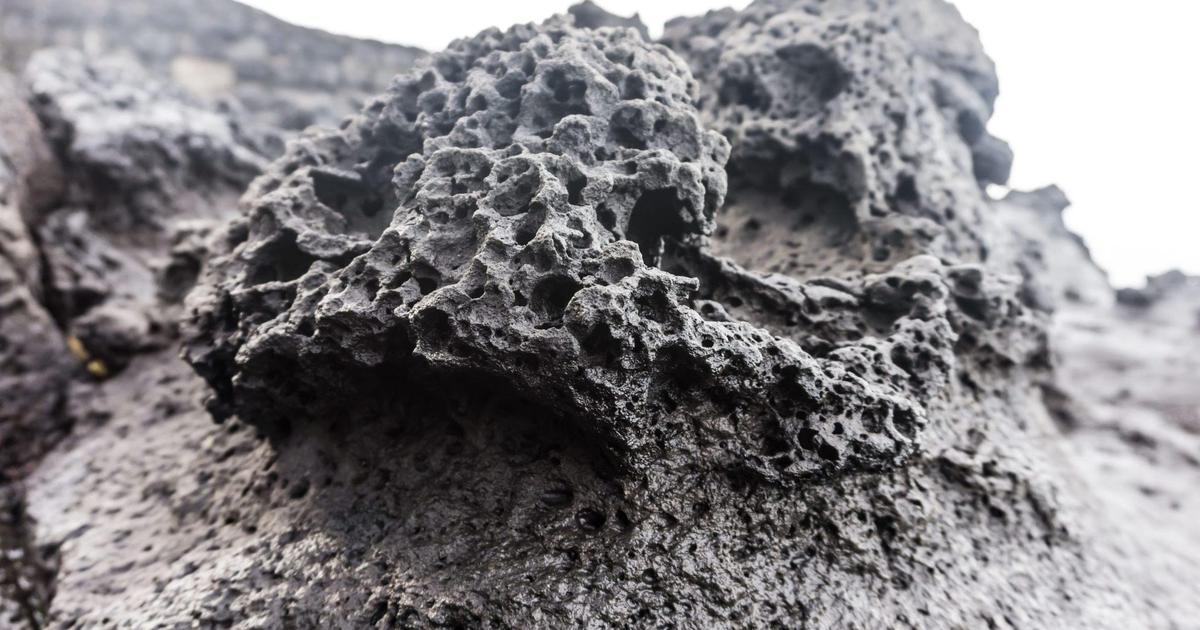 Requisitions
Objectives
Recall some uses for rocks and some products made from limestone. 
State what rocks are made of. 
Recall why different rocks have different properties.
Recall some examples of rocks with different textures.
Explain why certain rocks are porous and/or permeable.
© Pearson Education Ltd 2014. Copying permitted for purchasing institution only.  This material is not copyright free.
Practical – Permeable Rocks
Write your aim and prediction for the experiment
To find out how permeable different rocks are by finding how much water they will absorb.
Aim:
Prediction:
Which rock do you think will absorb the most water? Explain your prediction.
Results
Results
Method
Make a copy of this table for your results.
Find the mass of each rock sample. Write the masses in the ‘dry mass’ column in the table.
Put the rock samples into a beaker of water. Leave them for 10 minutes. While you are waiting complete W/S 8Ha1 rocks and their uses. 
After 10 minutes the rocks out of the water and dry them using paper towels. Find the masses again, and write them in the table.
Work out how much water each rock has absorbed by subtracting the dry mass from the mass after soaking.
Now divide the mass of water by the dry mass of the rock. This will give you the mass of water absorbed per gram of dry rock.
Answer the following in full sentences
Conclusion
Which rock absorbs the most water?

Why does this rock absorb the most water?

Was your prediction correct?
Make a copy of this table for your results.
Evaluation
Why did you have to divide the mass of water absorbed by the dry mass of the rock?


Could you have just used readings for the mass of water absorbed?
Extension/ H/W
Complete W/S 8Ha6
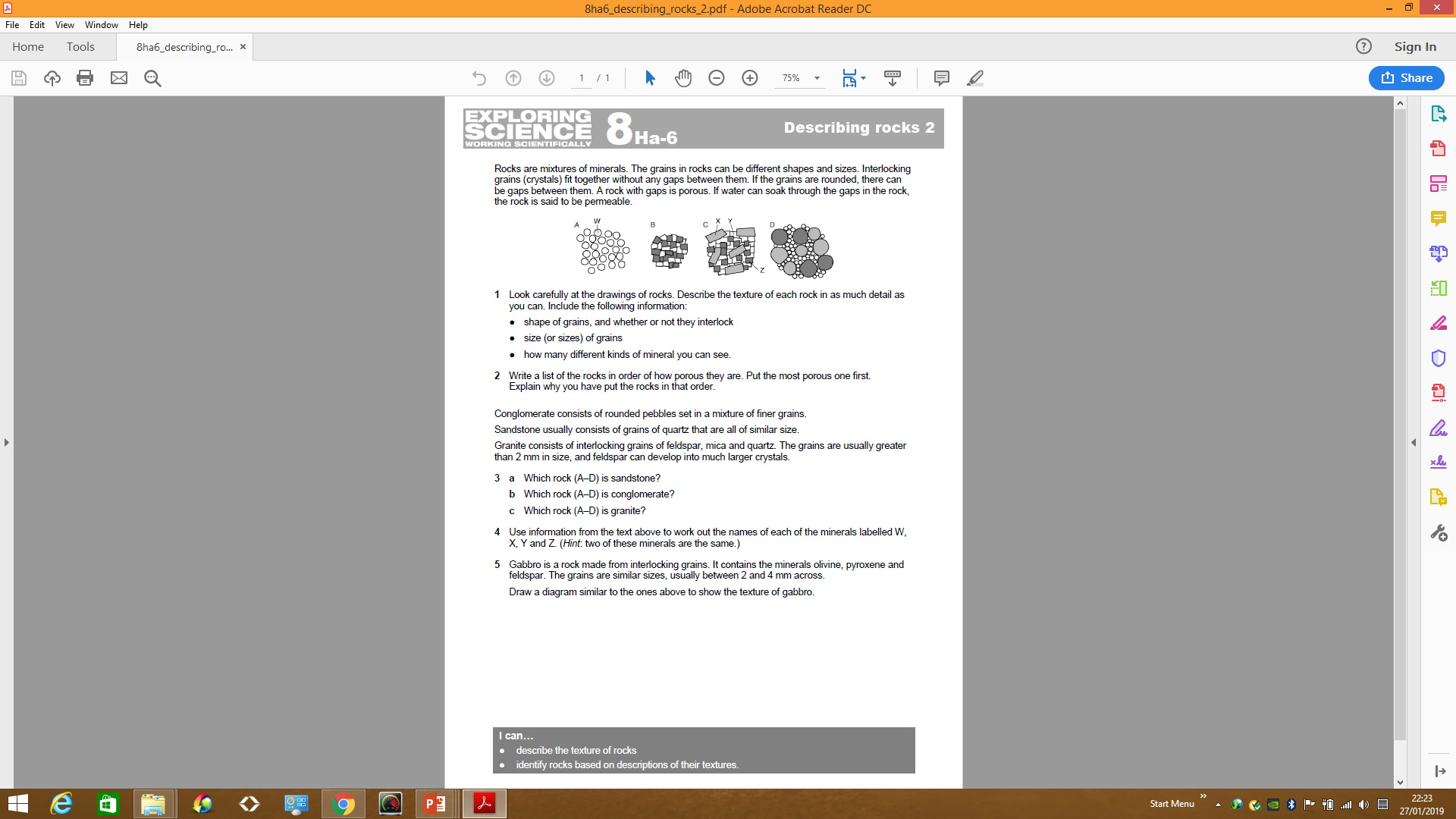 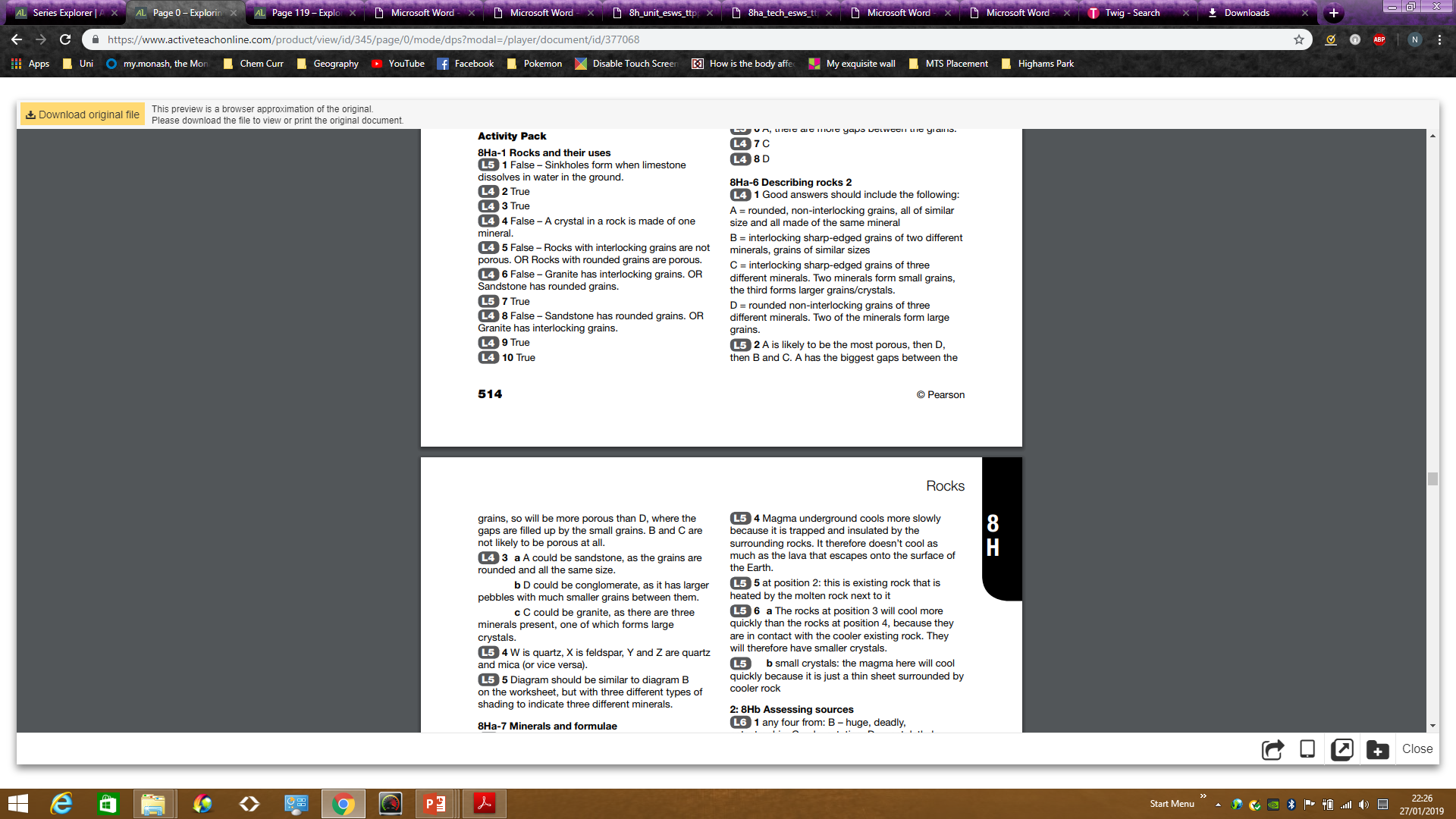 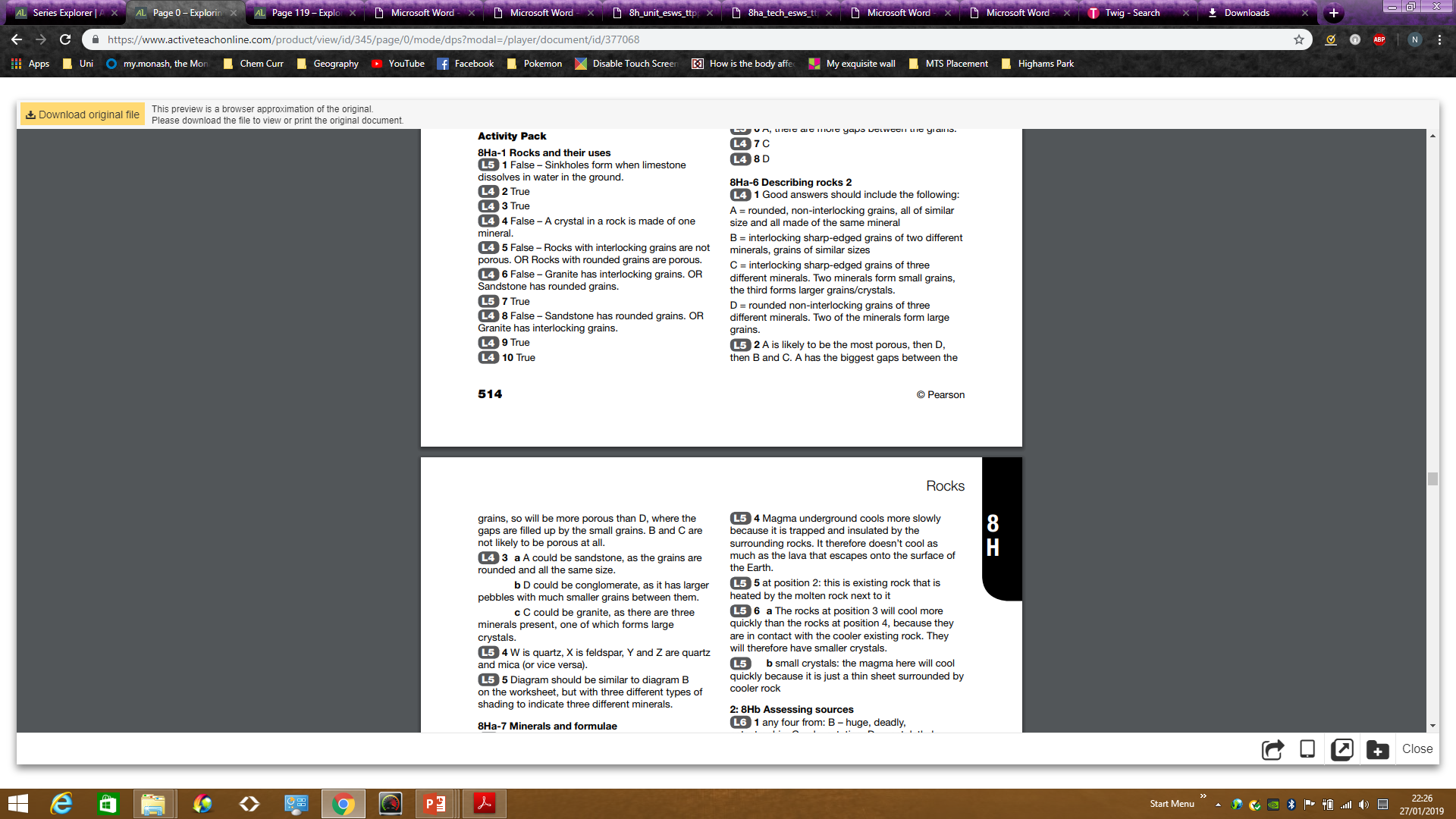